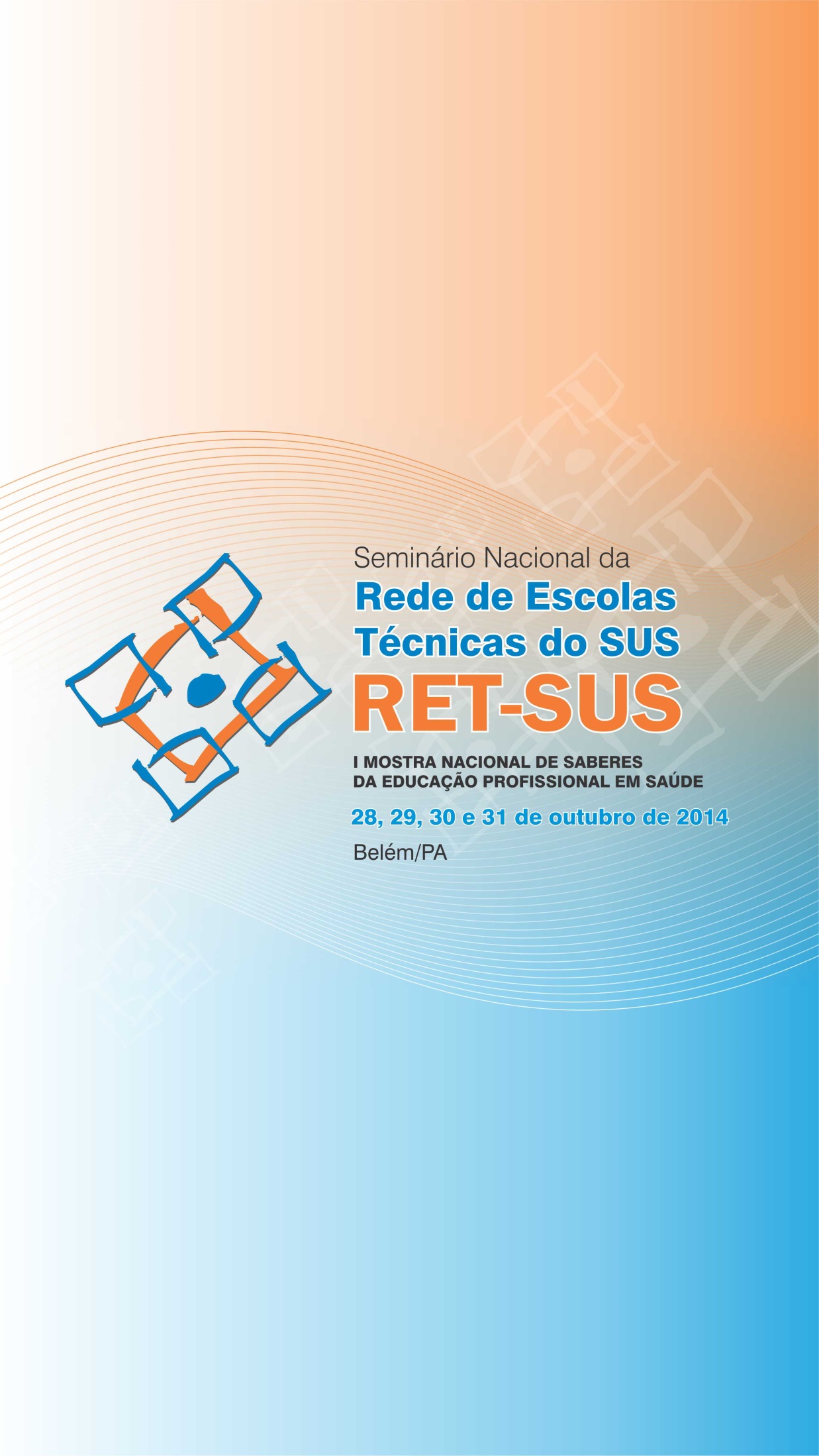 RELATO DE EXPERIENCIA: DESCONFORTO RESPIRATÓRIO NO RECÉM-NASCIDOAutores: SOUZA, Vera Lúcia Valentin de 1; SILVA, Edna Auxiiadora Matos da 2
Instituição: Centro Formador de Pessoal para Saúde São Paulo – CEFOR/SP-Escola Técnica.
INTRODUÇÃO: No Brasil, de 3 milhões de crianças que nascem, 98% nascem em hospitais e com boa vitalidade, no entanto, manobras de animação inesperadas podem ocorrer o que exige dos profissionais que cuidam do recém-nascido (RN) conhecimento e habilidade para reanimação neonatal (SBP 2013). De acordo com Fernandes (2005) a prática tão comum de sacudir o bebê no colo pode até ter algum fundamento fisiológico, na medida em que poderia alterar a posição dos gases no intestino. Mas muitas vezes, o que ela acaba por fazer é deixar o bebê tonto, e ele acaba dormindo por desistência ao incômodo, amparar, massagear, acolher é muito diferente de sacudir. São inúmeros os obstáculos, como os mitos, crenças e tabus absorvidos pelas puérperas primíparas, durante toda a sua formação cultural. (TERRA; OKASAKI 2006).
RELATO DE EXPERIENCIA: DESCONFORTO RESPIRATÓRIO NO RECÉM-NASCIDO
Autores: SOUZA, Vera Lúcia Valentin de 1; SILVA, Edna Auxiiadora Matos da 2
Instituição: Centro Formador de Pessoal para Saúde – São Paulo – CEFOR/SP-Escola Técnica.
Além disso, estudos apontam que sacudir o bebê não só o deixa tonto, mas podem desencadear a Síndrome do Bebê Sacudido. A Síndrome do Bebê Sacudido é caracterizada por lesões no sistema nervoso central e hemorragias oculares, provocadas por chacoalhamento, que não necessariamente prolongado, ou seja, pode ser breve, ocorrer uma ou repetidas vezes, por dias, semanas ou meses, até que os sintomas se tornem notáveis. Os sintomas são inespecíficos variam entre leves e graves, sendo eles: diminuição do nível de consciência, sonolência, irritabilidade, diminuição de aceitação alimentar, vômitos, convulsões, alteração do ritmo respiratório, apnéia, coma e postura em opistótono. (CARDOSO et al., 2003). De acordo com BEHRMAN, KLIEGMAN e HAL B. (2005), na postura em opistótono a cabeça e os calcanhares são curvados para trás e o corpo se curva para frente.
RELATO DE EXPERIENCIA: DESCONFORTO RESPIRATÓRIO NO RECÉM-NASCIDO
Autores: SOUZA, Vera Lúcia Valentin de 1; SILVA, Edna Auxiiadora Matos da 2
Instituição: Centro Formador de Pessoal para Saúde – São Paulo – CEFOR/SP-Escola Técnica.
Material e Métodos: Trata-se de um relato de experiência em um alojamento conjunto de uma maternidade pública. Com revisão literária em bases de dados e publicações do Ministério da Saúde.
RELATO DE EXPERIENCIA: DESCONFORTO RESPIRATÓRIO NO RECÉM-NASCIDO
Autores: SOUZA, Vera Lúcia Valentin de 1; SILVA, Edna Auxiiadora Matos da 2
Instituição: Centro Formador de Pessoal para Saúde – São Paulo – CEFOR/SP-Escola Técnica.
RELATO DE EXPERIENCIA: DESCONFORTO RESPIRATÓRIO NO RECÉM-NASCIDO
Autores: SOUZA, Vera Lúcia Valentin de 1; SILVA, Edna Auxiiadora Matos da 2
Instituição: Centro Formador de Pessoal para Saúde – São Paulo – CEFOR/SP-Escola Técnica.
RELATO: Silva et al (2005) esclarecem que o grau de escolaridade e, consequentemente, a possibilidade de obter maiores informações, colaboram para interação, educação dos filhos e conhecimento do desenvolvimento infantil. Nossa clientela possui baixa escolaridade e consequentemente apresenta baixa adesão em relação as orientações oferecidas para o recém-nascido. Conforme o exposto pode-se perceber o quanto a orientação de enfermagem é importante. Nesse sentido, estudos contribuem esclarecendo que o responsável pela assistência durante o puerpério tem o dever de auxiliar os pais a avaliar os pertences da criança e indicar o melhor para seu uso, ensinar técnicas de cuidado do RN. Embora as mães sejam orientadas constantemente evidenciou-se que em cada 16 plantões no mês 12 plantões temos ocorre pelo menos 1 caso de atendimento de emergência ao RN com desconforto respiratório por engasgo com leite, sendo o principal motivo o “chocalhamento”. Diante do exposto a enfermagem tem um papel fundamental de acompanhar e supervisionar a assistência.